AN OVERVIEW
OF THE
AEM®/CEM® APPLICATION PROCESS
© Copyright 2018 International Association of Emergency Managers – United States.  All rights reserved. The AEM®/CEM® Certification Program materials are the intellectual property of the International Association of Emergency Managers – United States (IAEM-US).  No part of the IAEM-US Certification Program materials, including, but not limited to the AEM®/CEM® Study Guide and preparatory course materials and the AEM®/CEM® examinations/tests may be copied, reproduced, sold, distributed, shared, displayed or transmitted in any form or by any means, electronic or mechanical, including but not limited to photocopy, recording, or any information storage and retrieval system, without the prior permission in writing from the International Association of Emergency Managers – United States. To request permission contact IAEM HQ.
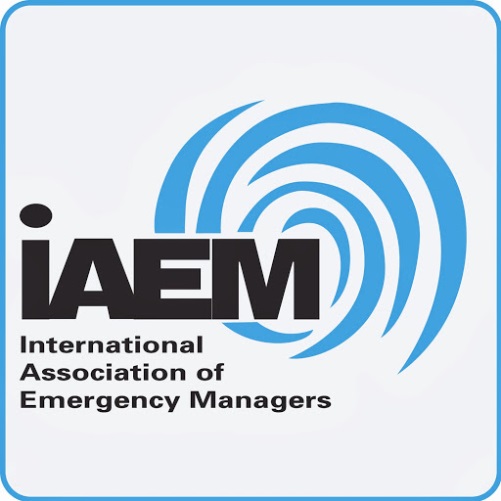 SAY HELLO TO
IAEM
Vision:
That the International Association of Emergency Managers be recognized globally as the premier organization for emergency management.
Mission:
The mission of IAEM is to advance the profession by promoting the principles of emergency management; to serve its members by providing information, networking and professional development opportunities; and to advance the emergency management profession.
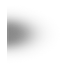 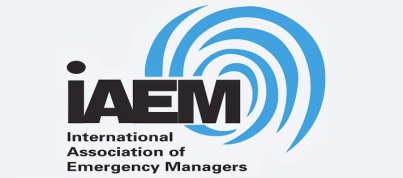 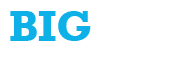 CERTIFICATION
WHERE WE’VE BEEN
FEMA grants funding for study in 1989 to create a professional standard
20+ Organizations over two years
Best way forward was to create a certification program

1989-1993 IAEM (formerly the National Coordinating Council on Emergency Management) collected input from practitioners on KSAs

In 1993, 211 CEM’s were approved

In 2010, US Applicants for CEM require a baccalaureate  degree
In 2016, Europa and Oceania Applicants for CEM require a baccalaureate  degree

In 2017, Canada Applicants for CEM require a baccalaureate  degree
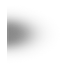 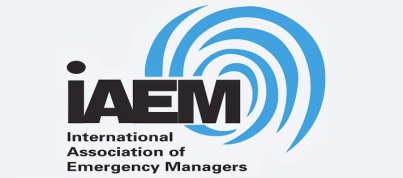 FOR THE LOVE OF
NUMBERS
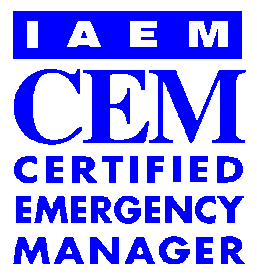 2047 current CEMs
249 current AEMs
In 53 states/territories
      and 18 countries
137 CEMs (Australia, Barbados, British Virgin Islands, Canada, Chile, China, Germany, Greece, Iceland, Japan, New Zealand, Nigeria, Peru, Qatar, Republic of Korea, Switzerland, Taiwan, and United Kingdom, and UAE)
20 AEMs (British Virgin Islands, Canada, Netherlands, New Zealand, Qatar, Taiwan, and Trinidad)
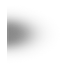 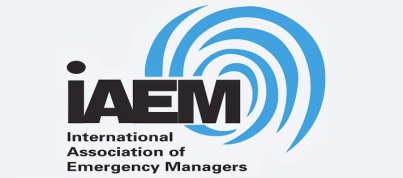 CERTIFICATION
BASICS
Comprehensive Emergency Management
The AEM® and CEM® program is for professionals with comprehensive emergency management responsibility. These practitioners integrate all actors in all phases of emergency activity for all types of disasters. The “comprehensive” aspect of Comprehensive Emergency Management includes all four phases of disaster activity: mitigation, preparedness, response and recovery for all risks—attack, man-made, and natural.
Goals of the AEM®/CEM® Certification Program

Elevate the visibility of emergency managers
Encourage and mandate continued professional development, education and technical skills
Ensure minimal Knowledge, Skills and Abilities (KSAs)
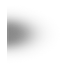 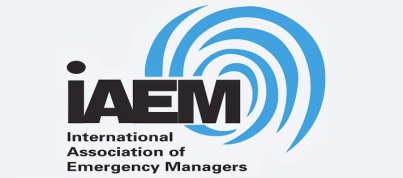 CERTIFICATION
GENERAL HIGHLIGHTS
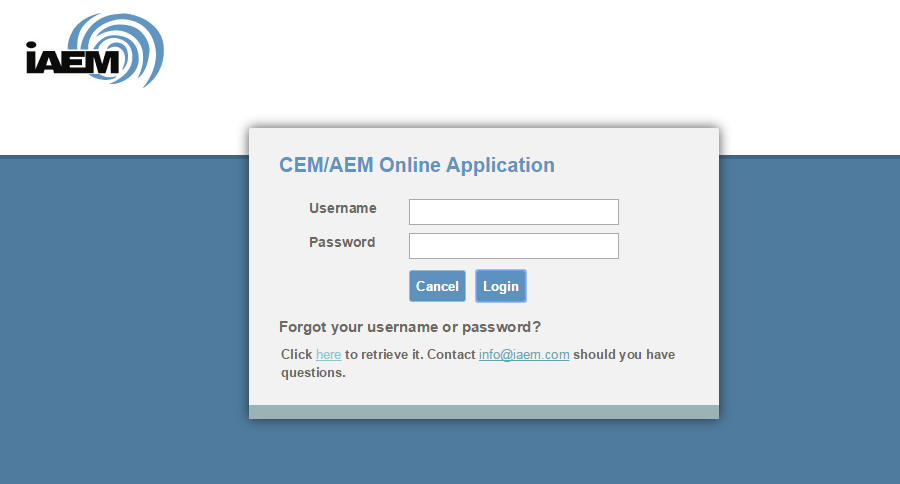 Fees (as of June 1, 2019)
Current member: $410
Non-member: $620
Recert current member: $260
Recert non-member: $340

Length of certification
5 years

Online application
CRITICAL NOTE:
If you are already certified, or an IAEM member, or have already paid the certification fee, please log-in using the user name/password already assigned to you. If you don't know your user name and password, contact IAEM HQ (703-538-1795) before proceeding. Failure to log-in with the proper credentials will create a duplicate record and could result in your application being deleted from the online system.
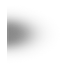 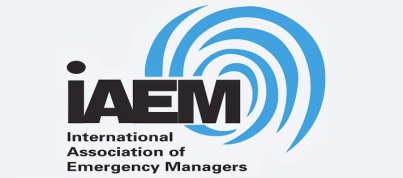 CERTIFICATION
THE REQUIREMENTS
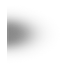 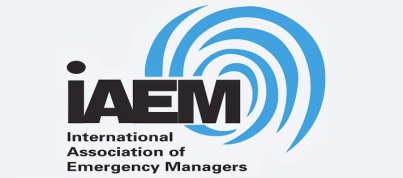 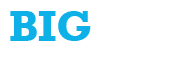 CERTIFICATION
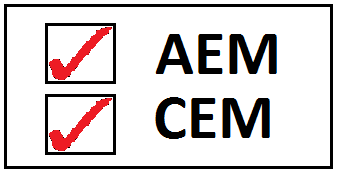 TRAINING
General Management
100 Contact Hours
No more than 25 in one topic
Emergency Management
100 Contact Hours
No more than 25 in one topic
Tips
Use the IAEM Training Allocation Table to determine hours and type of training.
For training not listed, provide a course syllabus.
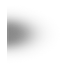 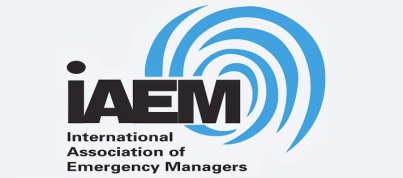 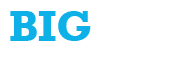 CERTIFICATION
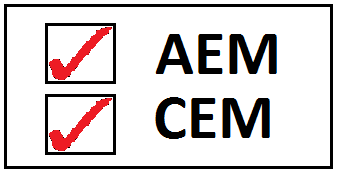 TRAINING
Tips (continued)
Candidates with a baccalaureate degree or higher in Emergency Management (EM) or related field may have to document fewer than 100 classroom hours of disaster/emergency management training*.  Candidate is still responsible for documenting required 100 classroom hours in general management training.  Use the chart below to determine how many EM training hours must be documented:





Beware of double-dipping: candidates may not use their degree to 1) satisfy the educational requirement and 2) satisfy emergency/general management training hours*
1 CEU = 10 Classroom Hours. Accredited higher education: 1 semester hour = 1.5 quarter hours = 15 classroom hours toward certification.
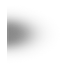 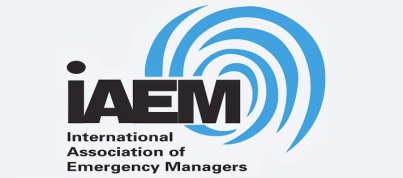 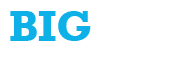 CERTIFICATION
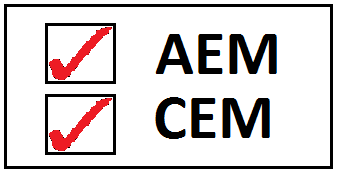 LETTERS OF REFERENCE
Tips
 All letters of reference should be on letterhead and signed
A scanned PDF is the best way to submit a letter of reference 
If you do not have a supervisor, a current CEM® may be an acceptable substitute
One professional letter of reference
Must be the candidate’s current supervisor
Plus contact information for a total of three references, with the option to upload two additional reference letters if you feel it would be helpful with your review.
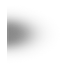 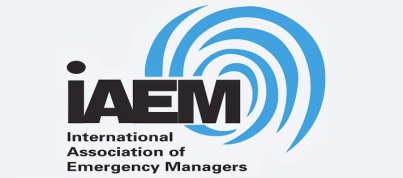 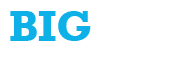 CERTIFICATION
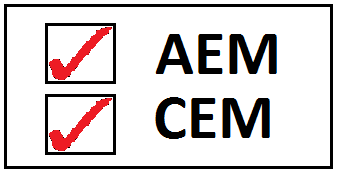 MULTIPLE CHOICE EXAM
Two versions available
Country-specific for practitioners in Australia, New Zealand, Canada, and the United States
International for all other practitioners
100 questions
75% or better to pass
Tips
Candidates may take the exam before or after submitting the application
Candidates have two chances to pass
Certification Commissioners, IAEM Board Members, high school/community college faculty, and military training officers may administer the exam (verification required)
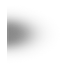 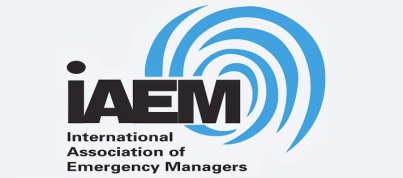 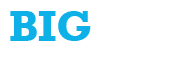 CERTIFICATION
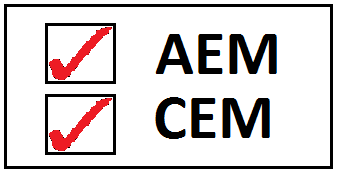 ESSAY
The essay is designed to assess the candidate’s knowledge and abilities of disaster/emergency management and skill in written communication. 
Candidates should equate this section to an "interview" when the candidate is asked to describe a problem and solution in disaster/emergency management. 
The scenario response is a synthesis of all the knowledge, skills, experience and other credentials demonstrated in the Credentials section.
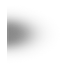 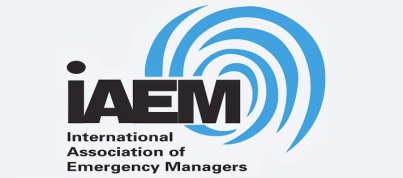 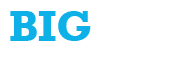 CERTIFICATION
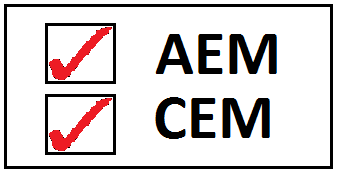 ESSAY (continued)
The essay should be between 1,000 and 1,500 words, 12 point type, one inch/2.5 centimeters margins, double spaced. This format is approximately 300 words per page.
Candidates must type the following statement, and sign the submission using an actual scanned signature or an electronic signature in the format of  “/name/”. 
"I verify that I have independently completed this essay.“(Your Name) (Your Signature) (Date)
Tip
Essays not including the signed statement will be automatically rejected
Candidates should regard the word limit recommendations and formatting requirements.
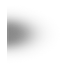 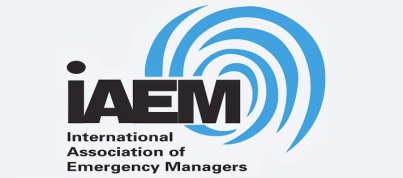 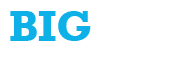 Contact Us
201 Park Washington Court, Falls Church, VA 22046-4527
P.  703.538.1795 / info@iaem.com
CERTIFICATION
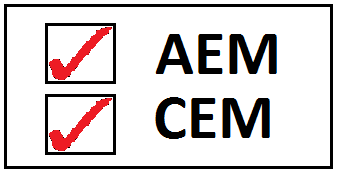 ESSAY (continued)
The scenario
“You are the new emergency manager for an organization. After reviewing existing plans, after action reports, and training records, your first task is to develop and present a written description of a specific problem and how you would solve it to enhance resiliency and provide for continuity.”
Tip
Essays not including the signed statement will be automatically rejected
Candidates should regard the word limit recommendations and formatting requirements.
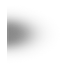 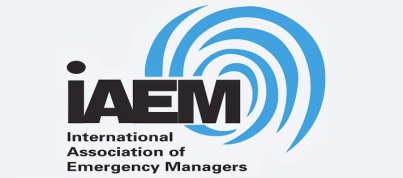 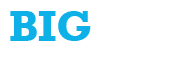 Contact Us
201 Park Washington Court, Falls Church, VA 22046-4527
P.  703.538.1795 / info@iaem.com
CERTIFICATION
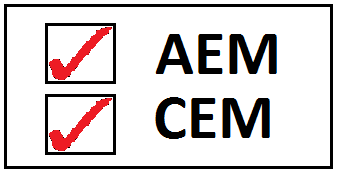 ESSAY (continued)
To satisfy this requirement, the candidate must submit a written narrative response to the above problem scenario, not a bullet listing, demonstrating knowledge and abilities in Disaster/Emergency Management and Written communication Skills and formatting the response into six sections:
Identify the problem to be solved;
Identify the objective to be achieved;
Describe the necessary actions to be taken in order to achieve the objective and the problem solution;
Describe the intended outcome (behavioral, technical, equipment and/or supplies, financial, etc.) as a result of necessary actions;
Describe the human resources utilized in the process; and
Describe the material and financial resources utilized in the process.
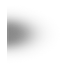 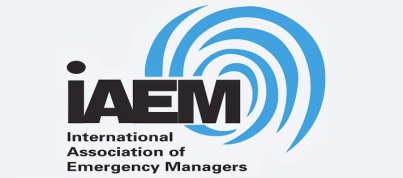 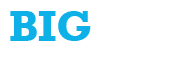 Contact Us
201 Park Washington Court, Falls Church, VA 22046-4527
P.  703.538.1795 / info@iaem.com
CERTIFICATION
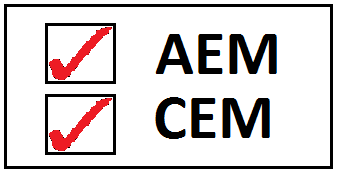 ESSAY (continued)
The candidate's essay will be assessed on the following criteria as well as the demonstrated competence to follow direction:
Demonstrate ability to develop a solution for the stated problem.
Demonstrated knowledge of the:
Prevention phase of disaster/emergency management and activities.
Mitigation phase of disaster/emergency management and activities.
Preparedness phase of disaster/emergency management and activity.
Response phase of disaster/emergency management and activity.
Recovery phase of disaster/emergency management and activity.
Organization and the environment in which it operates.
Codes, legislation, regulations, plans, policies, or procedures which impact the disaster/emergency management function.
Demonstrated skill in written communication as evidence by the essay that demonstrated your ability to present information in a logical, clear manner.
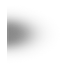 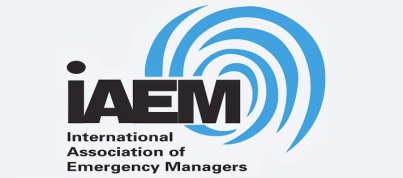 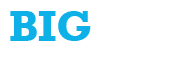 Contact Us
201 Park Washington Court, Falls Church, VA 22046-4527
P.  703.538.1795 / info@iaem.com
CERTIFICATION
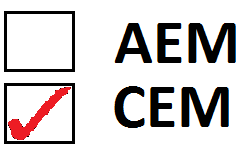 EDUCATION
A baccalaureate degree from an accredited institution (US, Canada, Europa, Oceania Applicants) 
Substitute 2 years FTE per year of college (Asia, International, Latin America & Caribbean)
As of January 1, 2017 Canada candidates must submit any 3 or 4 year bachelors degree or any post-graduate degree in emergency management or related field
Tips
Provide documentation for name changes 
A copy of a diploma is sufficient or official transcript
Baccalaureate courses may not be used toward training hours
Required since January 1, 2010
Transcript must list degree conferred
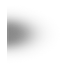 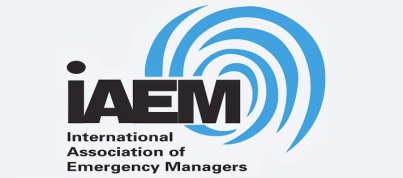 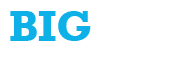 CERTIFICATION
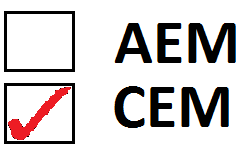 EXPERIENCE
A candidate must demonstrate at least three years full-time equivalent (12 months = 1,920 hours) experience in a comprehensive disaster/emergency management position; AND,
Participation in a full scale exercise or two separate, functional exercises; OR,
Experience in all phases of an actual declared disaster or major public event such as major sporting event, state visit or special event
Tips
Functional and full-scale exercises only
Only two years FTE required with a baccalaureate degree or higher in emergency management
Must submit job descriptions for all positions with % of time spent on EM noted
Exercise/event documentation: AAR, IAP, ExPlan, etc.
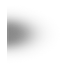 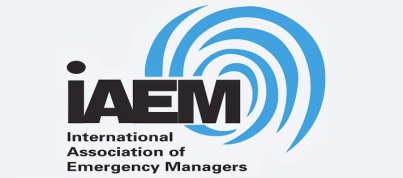 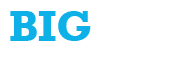 CERTIFICATION
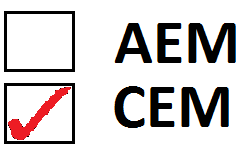 PROFESSIONAL CONTRIBUTIONS
Must provide six different contributions occurring within the last 10 years
LeadershipRole
Audio-Visual Product
Professional Conference
Conducting Research
Teaching
Award or Special Recognition
Special Assignment
Membership
Other
Course Development
Legislative Contact
Service Role
Tip
Independent verification for each!
Professional Certification
Speaking
Publication
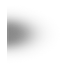 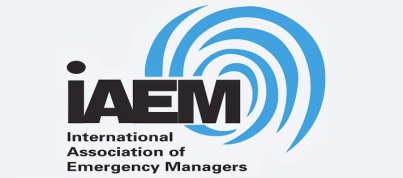 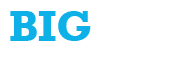 CERTIFICATION
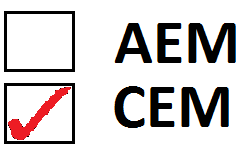 MEMBERSHIP
Tips
Organization/association must maintain a vision/mission that supports comprehensive emergency management
Acceptable proof might be certificates of membership or an email from the organization’s registrar
Member for three years in a disaster/emergency management-related organization.
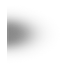 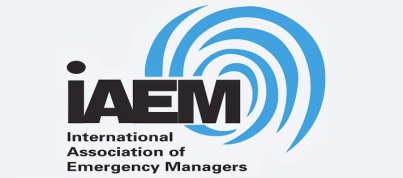 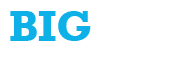 CERTIFICATION
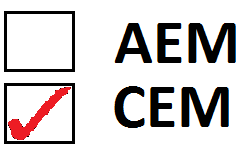 PROFESSIONAL CONFERENCE
Tips
Acceptable proof should:
Verify attendance
Provide a detailed description of delivered instruction
Provide a detailed timeline of activities
In general, six contact hours are awarded per day of participation
Training courses do not count
Participation in a disaster/emergency management-related workshop or conference for at least a cumulative total of 40 contact hours.
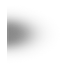 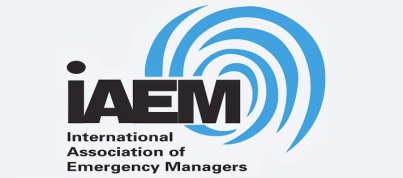 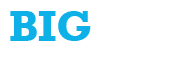 CERTIFICATION
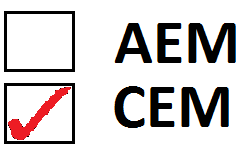 SERVICE ROLE
Serve on a board of directors, committee, task force or special project for a professional or jurisdictional organization contributing to or supporting comprehensive emergency management.
Tips
Acceptable proof should:
Provide independent verification of contributions (in detail)
Provide a timeline of service
Service should be toward comprehensive emergency management (four phases)
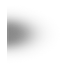 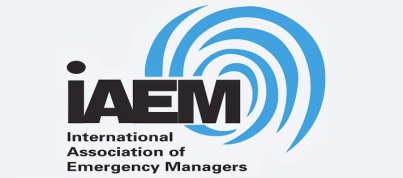 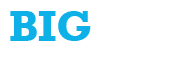 CERTIFICATION
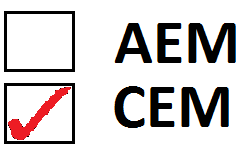 LEADERSHIP ROLE
Voluntarily serve on a board of directors, a board committee, a task force, or a special project for a professional, emergency management or a jurisdictional organization contributing to or supporting disaster/emergency management (must not be part of the applicant’s required job duties). LEPC service may not qualify.
Tips
Acceptable proof should:
Provide independent verification of contributions (in detail)
Provide a timeline of service
Service should be toward comprehensive emergency management (four phases)
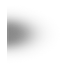 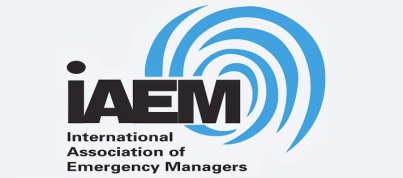 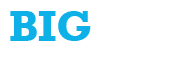 CERTIFICATION
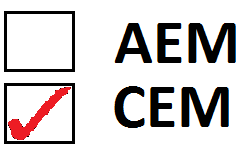 SPECIAL ASSIGNMENT
Involvement in a special assignment for committee, task force, or workgroup addressing a substantive disaster/emergency management issue. The resulting product or decisions must make a significant contribution to or impact on the disaster ad comprehensive emergency management profession.   This may include the development of an official Student Chapter of IAEM.
Tips
Acceptable proof should:
Provide independent verification of contributions (in detail)
Provide a timeline of service
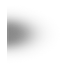 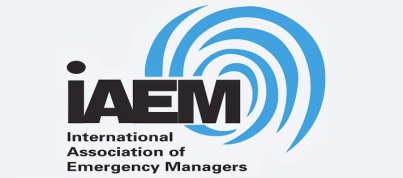 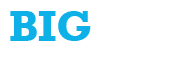 CERTIFICATION
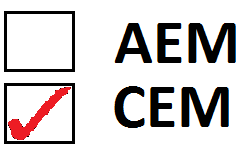 SPEAKING
Develop and participate in three presentations or panels (including radio, television, educational, video, etc.) during the last 10 years related to disaster/emergency management. The audience may be community or a professional group. Candidate must be the presenter and not just the author of the presentation.
Tips
Acceptable proof should:
Provide independent verification of each speaking engagement (in detail)
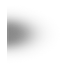 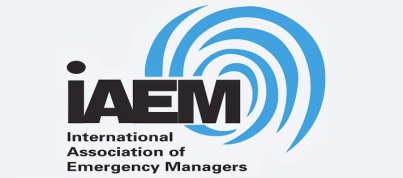 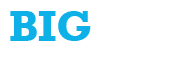 CERTIFICATION
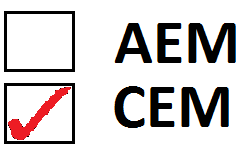 TEACHING
Tips
Acceptable proof should:
Provide independent verification of competed teaching commitment (in detail)
Verification should include clear timeline of hours spent teaching
Agendas, course syllabi, and letters from students do not count
Complete a formal teaching or instructing commitment relating to disaster/emergency management that equals or exceeds three hours of actual platform instruction.
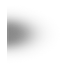 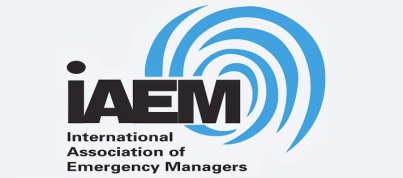 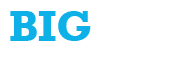 CERTIFICATION
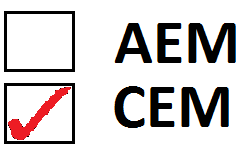 COURSE DEVELOPMENT
Tips
Acceptable proof should:
Provide independent verification of role (in detail)
Powerpoint slides and syllabi alone are not sufficient; however, are good supporting documentation
Play a significant role in the development or extensive revision of an educational emergency management course of at least three hours in length.
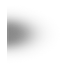 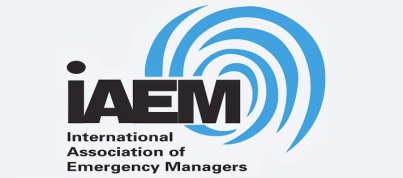 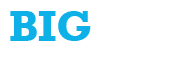 CERTIFICATION
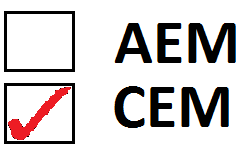 PUBLICATIONS
Publish a substantive disaster/emergency management article, research project, or other publication relating to the emergency management field. The article/publication must have an independent editorial review and be published in a document beyond the candidate’s control (i.e. staff documents and internal reports do not qualify).
Tips
Acceptable proof should:
Prove primary/secondary authorship
Publication in online periodicals qualifies (peer review publications about emergency management)
Must provide a copy and clear documentation about publisher
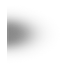 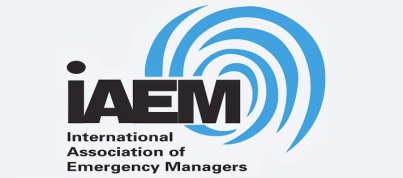 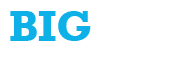 CERTIFICATION
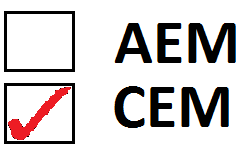 AUDIO-VISUAL & INTERACTIVE PRODUCTS
Tips
Acceptable proof should:
Provide independent validation of a significant role in content creation
Submission of a link to or copy of content is insufficient; however, is good supporting documentation
Powerpoint presentations are not acceptable
Personally develop content for distributed emergency management video, computer software product or other audio-visual tool. Candidate must validate participation and significant development role.
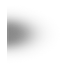 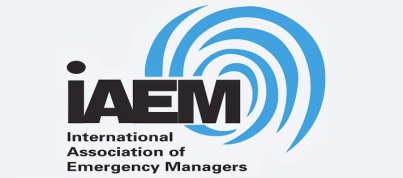 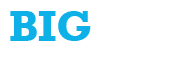 CERTIFICATION
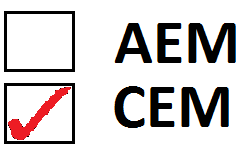 AWARDS OR SPECIAL RECOGNITION
Tips
Acceptable proof should:
Include a copy of the award, citation, letter, etc.
Describe for what the award was conveyed
Awards should be for disaster/emergency management-related activities
Receive an award for disaster/emergency management-related activities.
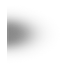 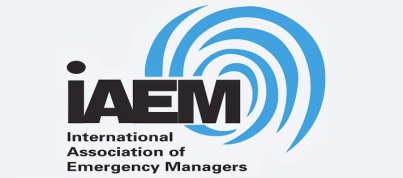 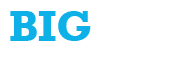 CERTIFICATION
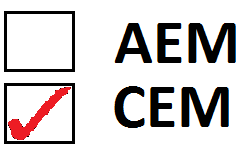 CERTIFICATION RELATED TO EM
Earned certification or recertification (renewal) as an emergency manager through a government agency, state/province association or professional association related to emergency management (receiving a FEMA PDS certificate does not qualify under this category).
Tips
Certification or recertification (renewal) must contain a term of expiration and at least one of the following: continuing education component, professional contributions, or an exam.
Acceptable proof should:
Include a copy of certification or recertification (renewal) and certification requirements.
Technical certifications not related to comprehensive emergency management may not be accepted such as EMT-A or EMT-B
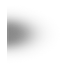 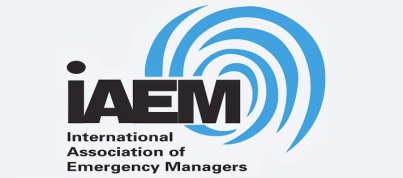 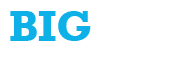 CERTIFICATION
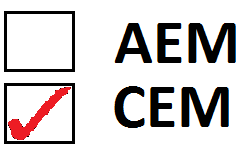 LEGISLATIVE CONTACT
Contact an elected representative at the national, regional, tribal, or local government level regarding an emergency management issue.
Tips
Acceptable proof should include:
A copy of the initial correspondence
A copy of the reply
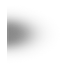 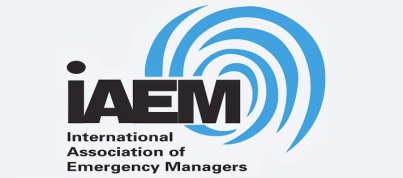 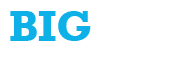 CERTIFICATION
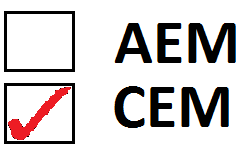 CONDUCTING RESEARCH
Tips
Acceptable proof should include:
A copy of the research project
Independent verification of the candidate’s role in the development and execution of the project
Play a significant role in the development and execution of an emergency management research project.
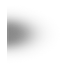 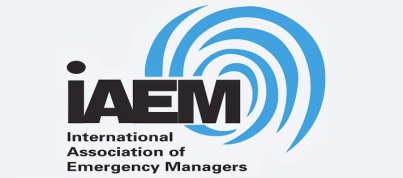 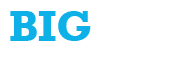 CERTIFICATION
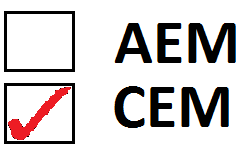 OTHER
Other contributions may be recognized if they do not apply to one of the other established categories. An example is volunteering to go on a disaster assignment not in your jurisdiction.
Tips
Acceptable proof should include:
Independent verification of the candidate’s role, timeline of efforts, impact on emergency management
Clear evidence of a significant contribution to emergency management
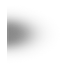 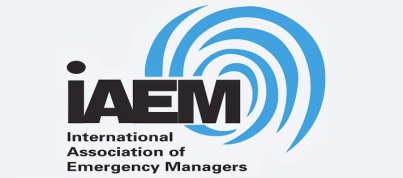 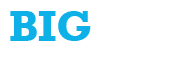 CERTIFICATION
PROCESS
DO NOT CREATE A DUPLICATE ACCOUNT
Can be completed in any order
If packet was found to be deficient:
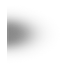 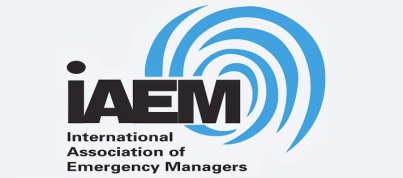 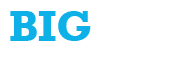 Contact Us
201 Park Washington Court, Falls Church, VA 22046-4527
P.  703.538.1795 / info@iaem.com
MAINTAINING
CERTIFICATION
Certification is effective for a period of five years. In order to recertify, candidates must meet recertification requirements before the last day of the fifth full year following the year in which they were last certified - i.e., if certified (or recertified) in 2014, recertification must be accomplished prior to 12/31/19. Recertification expires for those who fail to recertify every five years as required.
Maintenance Requirements
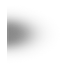 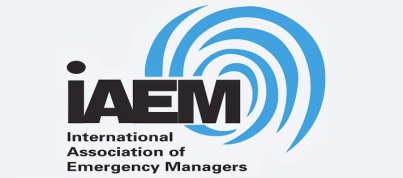 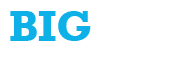 Contact Us
201 Park Washington Court, Falls Church, VA 22046-4527
P.  703.538.1795 / info@iaem.com
TOOLS AND
SUPPORT
IAEM Certification Website Tools
Online Application User Guide
Exam Study Guide
Training Allocation Chart
FAQ
CEM Corner Articles
Support
Mentors – Any current CEM® can be a mentor with the approval of the CEM Commission!
Questions?   
info@iaem.com
All of these resources and more can be found at:www.iaem.org/Certification/Resource-Center
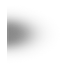 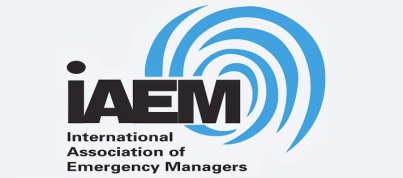 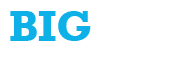 Contact Us
201 Park Washington Court, Falls Church, VA 22046-4527
P.  703.538.1795 / info@iaem.com
AEM®/CEM®
PREP COURSE
Key elements of the course:
Review of CEM program requirements
Explanation of the AEM program requirements; 
Application procedures 
Tips for successful program completion
An overview of the certification exam
Q&A period
Who should attend? The AEM/CEM Certification Prep Course is intended for professional emergency managers interested in obtaining the Certified Emergency Manager designation. Note: The Prep Course does not teach emergency management principles. The cost per course is $495.
For more information, write info@iaem.com
The course can be brought to you!
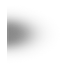 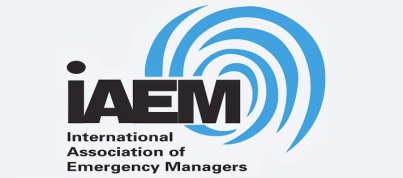 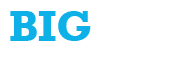 Contact Us
201 Park Washington Court, Falls Church, VA 22046-4527
P.  703.538.1795 / info@iaem.com
COMMON APPLICATION
PITFALLS
Incomplete, sloppy, out-of-order application
Lack of signatures
Lack of independent validation of claims
Lack of documented comprehensive emergency management experience
More than 25 hours per topic area claimed
Leadership Role contribution must not be a part of normal job duties
Double-dipping (counting the same accomplishment twice)
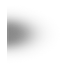 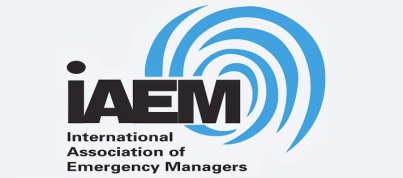 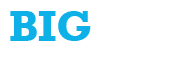 Contact Us
201 Park Washington Court, Falls Church, VA 22046-4527
P.  703.538.1795 / info@iaem.com
UPGRADING
CERTIFICATION
AEMs may upgrade at anytime at no additional fee*.  
Newly upgraded CEMs will retain their original class year (where they received the AEM) and will be required to recertify five years from then.
*Subject to change at any time
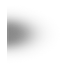 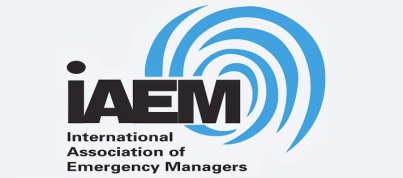 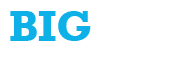 Contact Us
201 Park Washington Court, Falls Church, VA 22046-4527
P.  703.538.1795 / info@iaem.com
GET IN TOUCH
CONTACT US
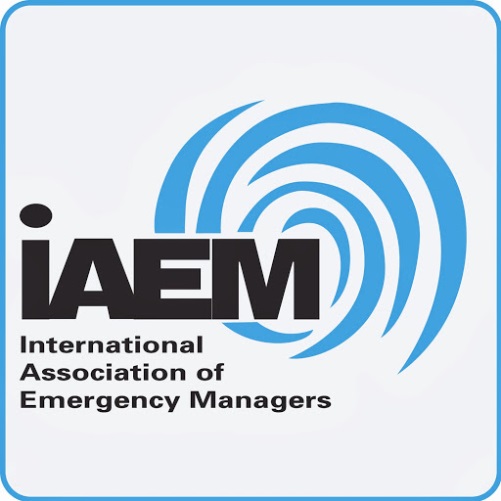 The International Association of Emergency Managers (IAEM), which has more than 9,000 members worldwide, is a non-profit educational organization dedicated to promoting the "Principles of Emergency Management" and representing those professionals whose goals are saving lives and protecting property and the environment during emergencies and disasters.
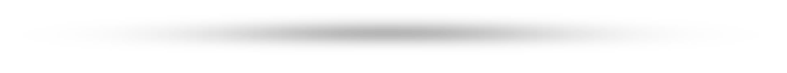 Address:
201 Park Washington Court, Falls Church, VA 22046-4527

Phone:
703.538.1795

Email:
info@iaem.com

*Information contained in this presentation is subject to change without notice to candidates.
facebook.com/InternationalAssociationOfEmergencyManagers
f
t
@iaem
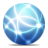 www.iaem.org
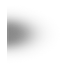 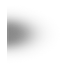 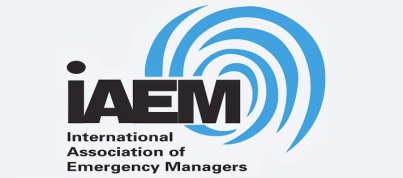 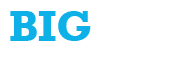 Contact Us
201 Park Washington Court, Falls Church, VA 22046-4527
P.  703.538.1795 / info@iaem.com